Thursday 8/31/17 Success starter
Standard: S6E1.f :Describe the characteristics of comets, asteroids, and meteors
Warm up: Explain the difference between a meteor, meteorite, and meteoroid.
https://www.youtube.com/watch?v=O4QrnC9vLs8
Comets
Comets: a dust covered ball made of ice and rock (dirty snowballs).
Comets
Where are they found?
Orbiting the sun.
Comets
Comets: a dust covered ball made of ice and rock (dirty snowballs).

1. These dust covered balls of ice and rock are called a nucleus

2. Something disturbs the comets and sends them streaking toward the sun!
Comets..on their way towards the sun…
3. As the nucleus passes the orbit of Jupiter, it begins to heat up.

4. Some ice inside the nucleus 
	turns to glowing gas

5. gasses spread out from the nucleus to form an atmosphere around the nucleus called a coma



6. Together, the coma and the nucleus 
	form the head of the comet
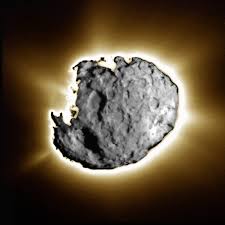 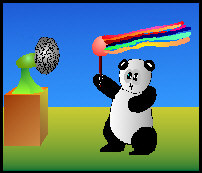 7. As the comet approaches the sun, energy from the sun blows parts of the coma away from the nucleus….. 




8. These parts stream away from the head of the comet to form a shimmering tail

A comets tail ALWAYS points away from the sun
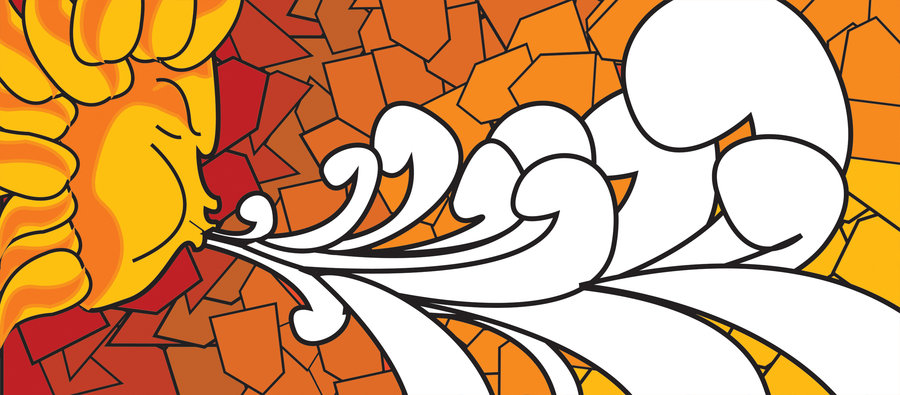 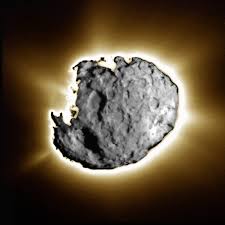 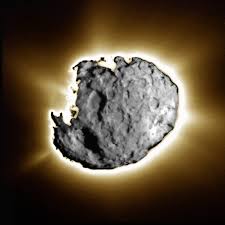 [Speaker Notes: Regions Where Comets Are Found, Comets Formation Features Of Comet ...The Hubble Space Telescope may have detected a population of small comets ...www.spacestationinfo.com -]
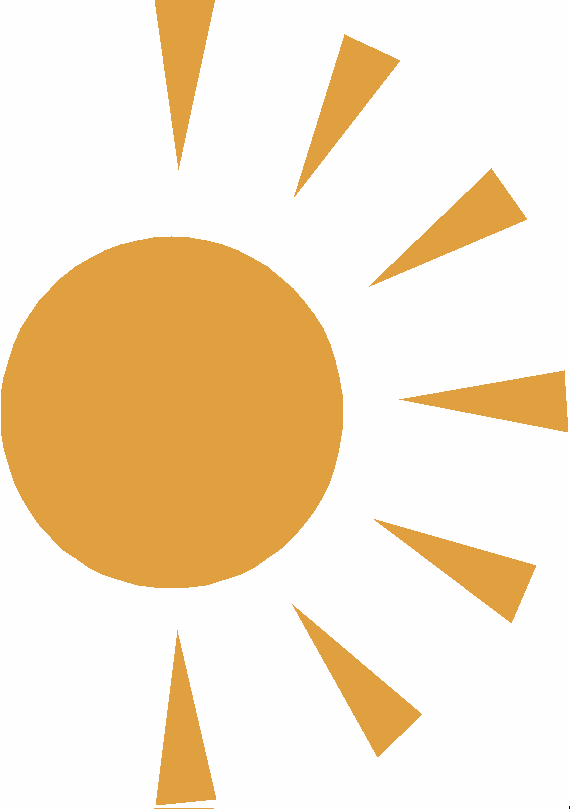 Label the parts of the comet!
Nucleus
Tail
Coma
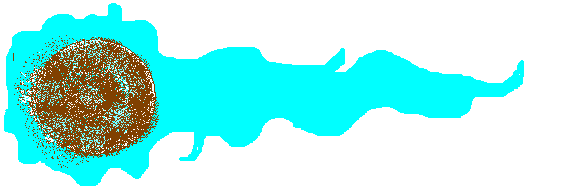 Head
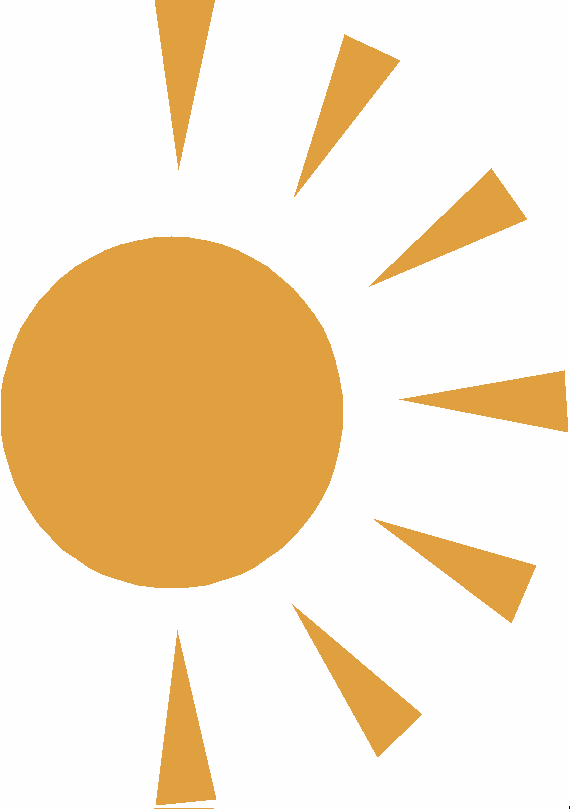 Label the parts of the comet!
Nucleus
Tail
Coma
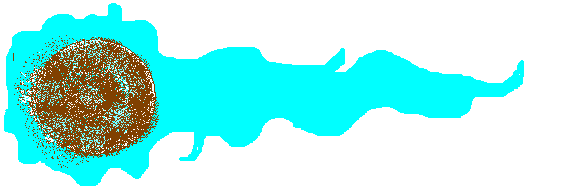 Head
What is the fate of a comet?
Some comets plunge into the sun
others orbit around the sun one or more times

The most famous returning comet is Halley’s Comet, which comes back approximately every 76 years
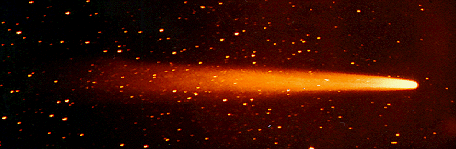 Halley’s Comet
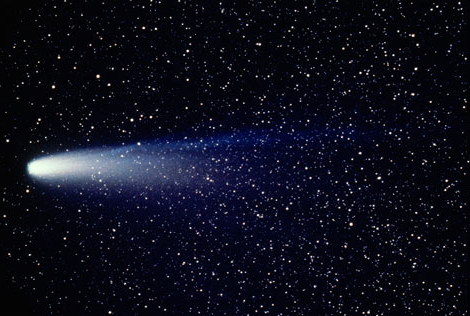 1.  Can you see where the nucleus, coma, and tail are?
2. Judging from this picture, where is the sun?
Asteroids
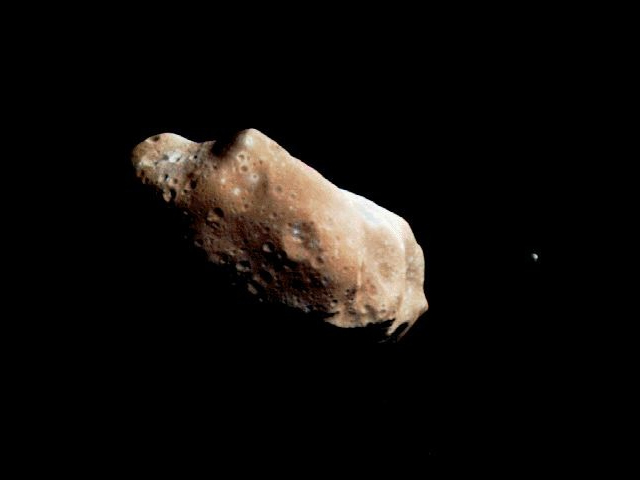 Asteroids are chunks of rock and metal, smaller than Earth’s moon.
How big do asteroids get?
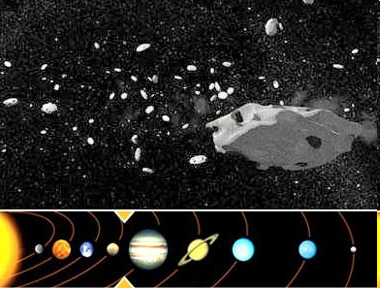 Most asteroids are less than 1 km in diameter

The largest known asteroid is Ceres (940 km in diameter)
Where are asteroids found?
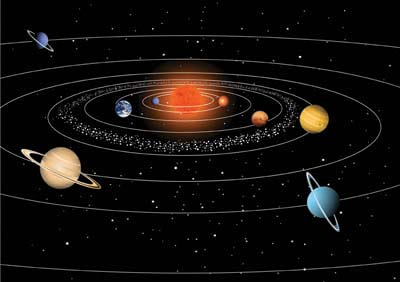 Where are asteroids found?
orbiting the sun like planets
Most are in a belt between the orbit of Mars and Jupiter (Asteroid Belt)
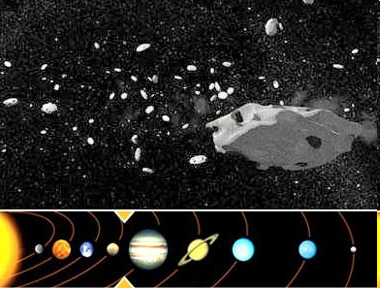 Meteoroids, Meteors, and Meteorites
Meteoroid/meteor/meteorites: space rock made of rock material and metal.

* All of these are the same, but have different names, based on where they are located.
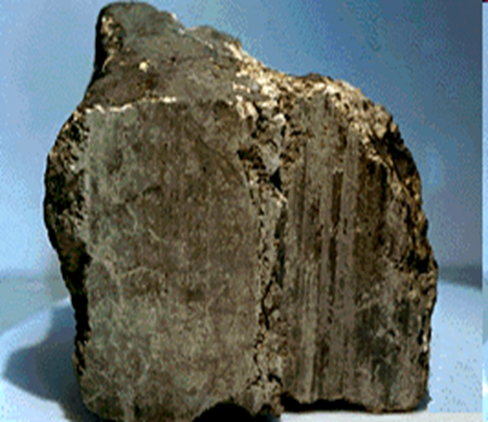 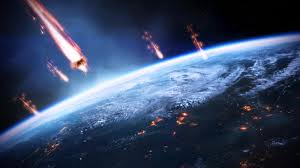 Meteoroids, Meteors, and Meteorites
Meteoroid: 
	* found in outer space.
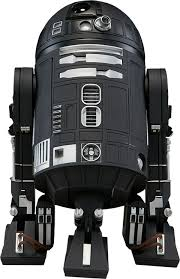 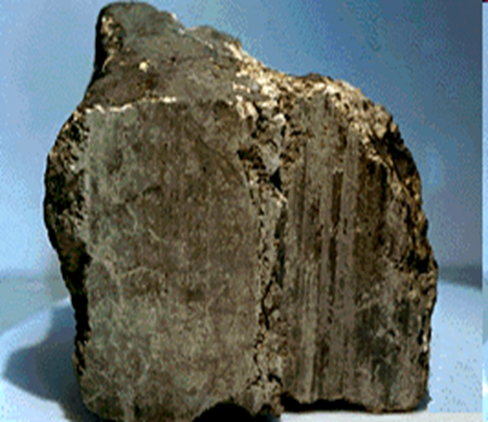 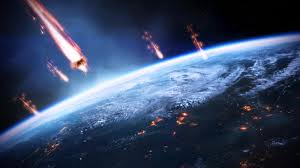 Meteor: name of meteor as it plunges into Earth’s atmosphere.
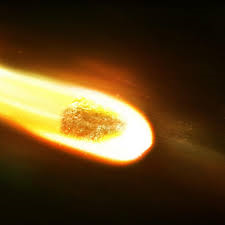 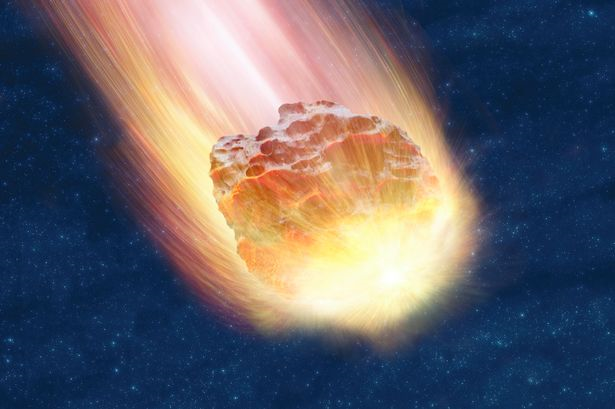 Shooting star: forms when a meteor becomes so hot in Earth’s atmosphere, that some or all of it burns up.
The burning meteor 
appears as a streak of light ……
A Shooting Star
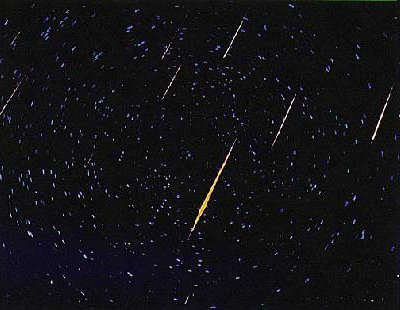 Meteorite: meteor that does not completely burn up in our atmosphere and hits Earth’s surface.
	(right at the surface)
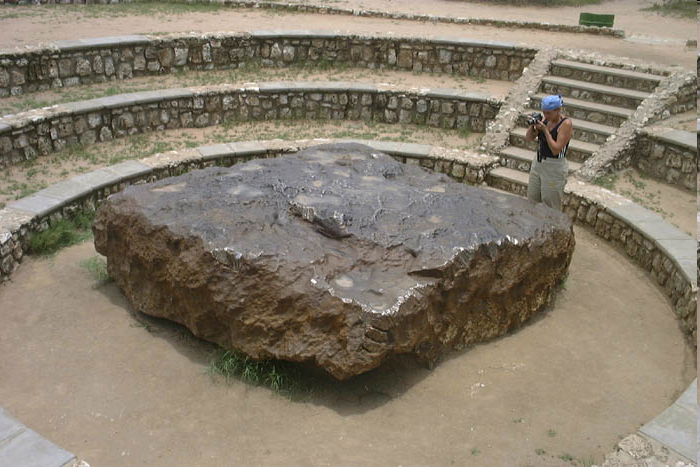 Worlds largest meteorite Hoba, found in Namibia
Barringer’s Crater
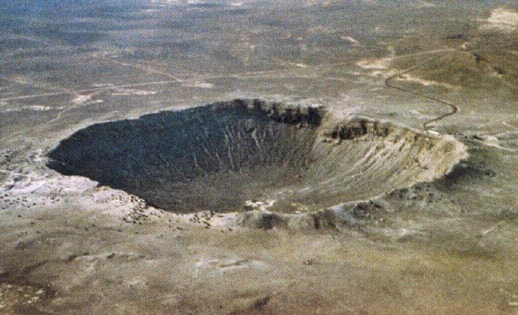 An iron meteorite 100 feet across and 70,000 tons slamed into the Earth at about 43,000mph in the Arizona desert near Flagstaff 40,000 years ago. Barringer Crater is 4,100 feet wide and 571 feet deep.
Draw the sequence that a meteoroid goes 
through……….
Quick Check
Where are most asteroids found?

All over our solar system
In orbit between Mars and Jupiter
Near Earth
Outside of the solar system
Quick Check
What is the sequence that describes a space rock that falls to Earth’s surface?

meteoroid, meteor, meteorite
Meteor, meteoroid, meteorite
Meteorite, meteor, meteoroid
Meteor, meteorite, meteoroid
Quick Check
A chunk of rock and metal, smaller than Earth’s moon_____.

Meteoroid
Meteor
Asteroid
comet
Quick Check
A space rock made of rock and metal that is burning up as it plunges through Earth’s atmosphere.

Meteoroid
Meteor
Asteroid
comet
Quick Check
A space rock made of rock and metal that hits Earth’s surface

Meteoroid
Meteor
Asteroid
meteorite
Quick Check
A space rock made of rock and metal that hangs out in outer space.

Meteoroid
Meteor
comet
meteorite
Quick Check
A space rock made of rock and metal that hangs out in outer space.

Meteoroid
Meteor
comet
meteorite
Quick Check
A space rock found orbiting between Mars & Jupiter.

Meteoroid
Meteorite
Asteroid
comet
Quick Check
When a space rock of rock and metal plunges into Earth’s atmosphere, it is called a _________.

Meteoroid
Meteorite
Asteroid
comet
Where is found here?
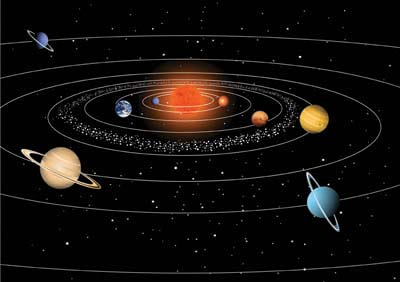 Comets
Meteors
Asteroids
meteoroids